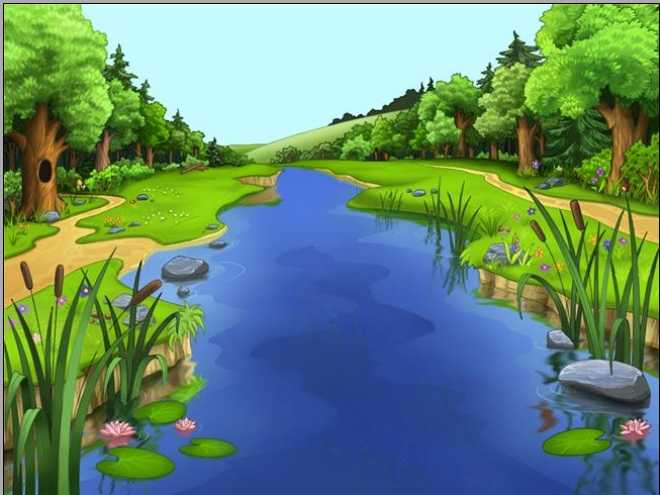 Путешествие встрану падежей
Подготовила:
МОУ ВСОШ№2 
учитель-логопед
Ахметгараева О.Е
Цели
закрепить изменение одушевлённых  и неодушевлённых существительных в единственном и множественном числе по падежам,
закрепить употребление падежных окончаний одушевлённых и неодушевлённых существительных в единственном и множественном числе,
закрепить практическое употребление в словосочетаниях одушевлённых и неодушевлённых существительных в единственном и множественном  числе,
активизировать словарь по темам «Домашние животные», «Дикие животные», «Фрукты», «Овощи».
развивать внимание, логическое мышление.
воспитывать интерес к логопедическим занятиям .
Кто или что?
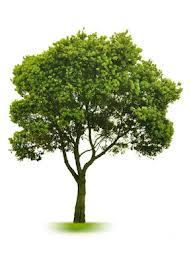 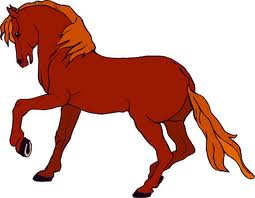 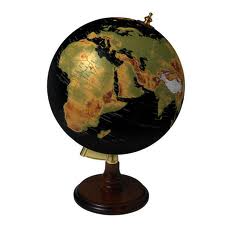 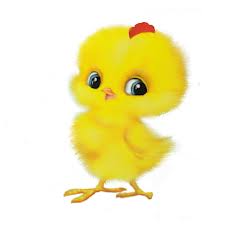 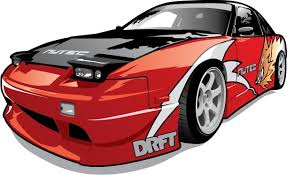 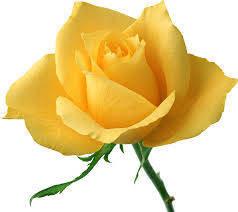 Ёжик  плёл венок из цветов и говорил: «Я плету венок из…»продолжи предложение, называя цветы.
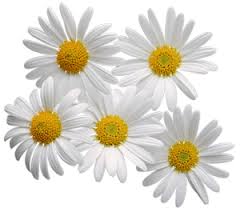 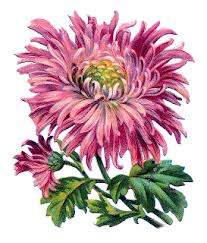 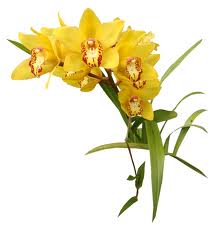 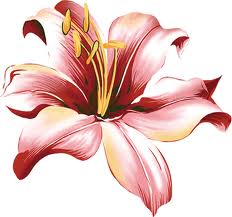 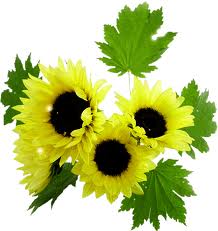 Хозяйка покормила кого?
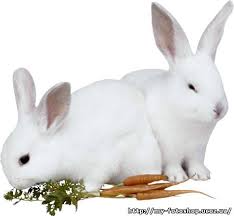 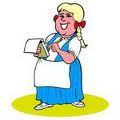 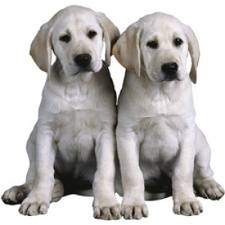 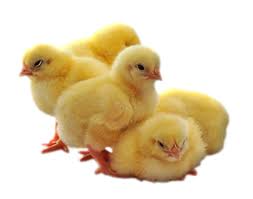 В лесу волк напугал кого?
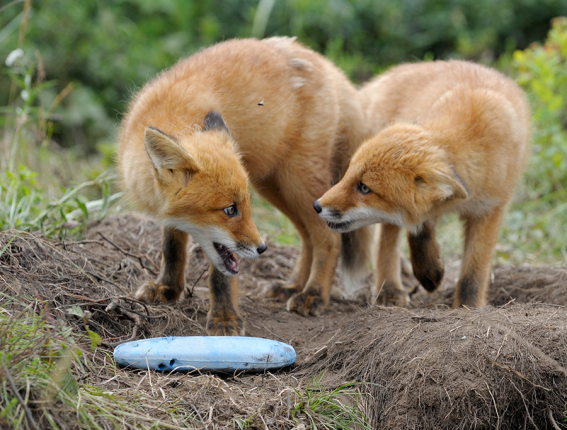 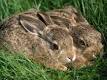 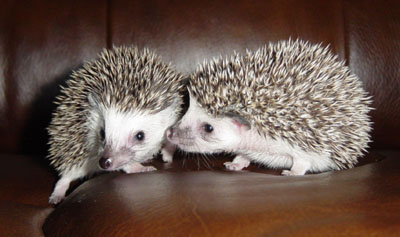 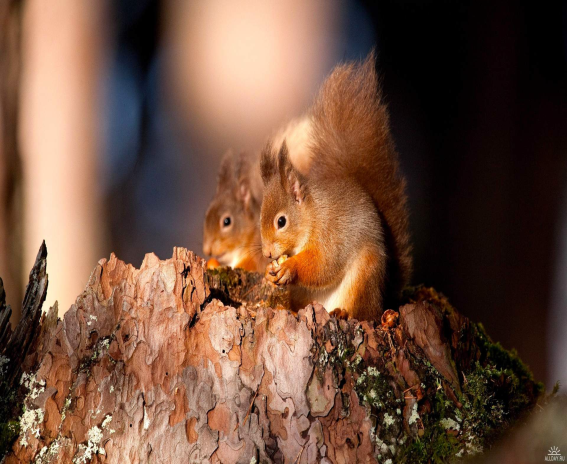 Будь внимателен
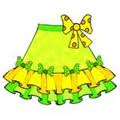 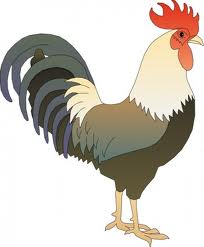 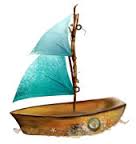 Мыл
   (кого? что?)
Гладил
(кого? что?)
Заметил
(кого? что?)
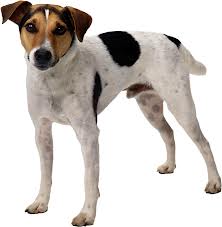 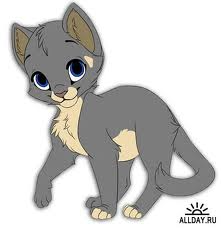 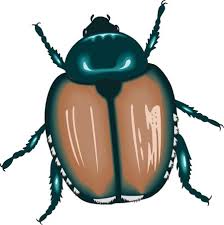 Мы готовим сами
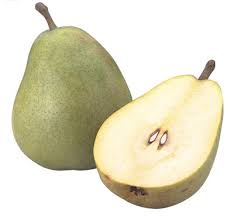 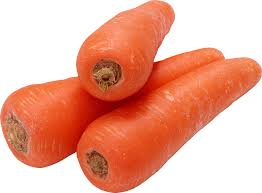 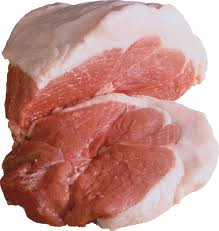 Мы сварим борщ из…
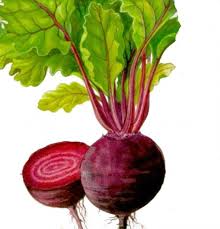 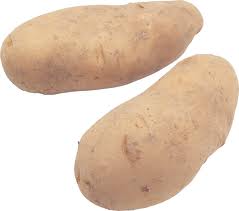 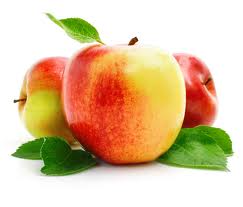 Мы сварим компот из…
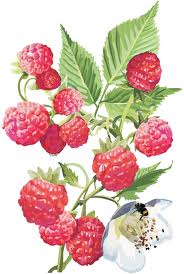 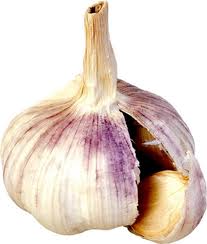 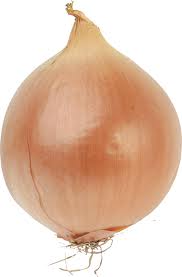 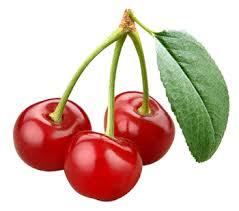 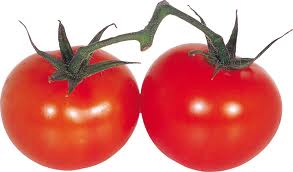 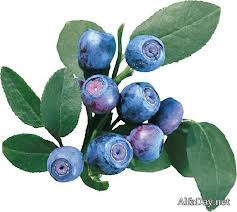 исправь Сказки
Пятачок пришёл 
в гости к…
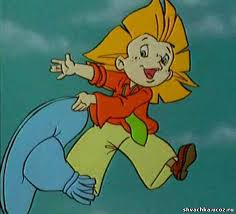 Старик пришёл 
просить помощи к …
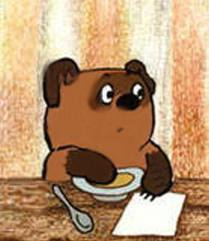 Гунька бежал
 по дороге к…
исправь Сказки
Мальвина шла 
по лесу к…
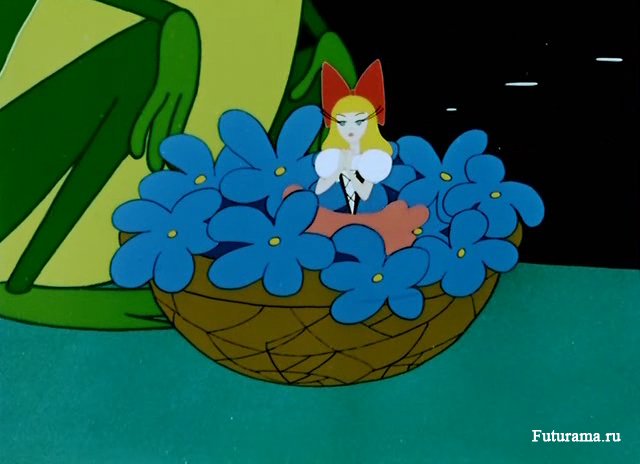 Принц торопится к…
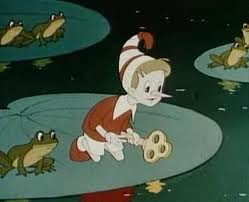 Ласточка прилетела 
на помощь к…
Для чего и для кого?
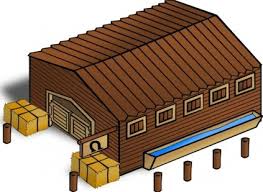 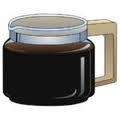 нужен для
нужна для
нужен для
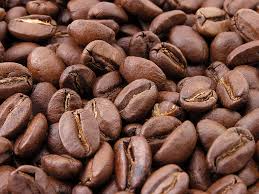 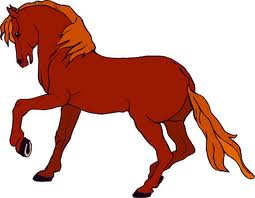 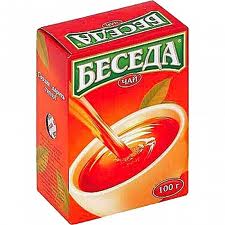 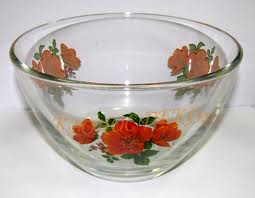 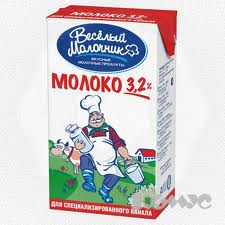 нужен для
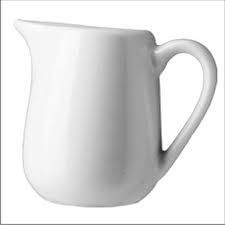 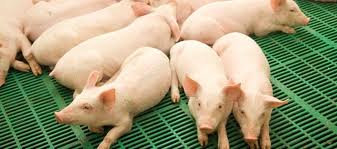 нужен для
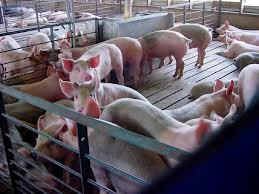 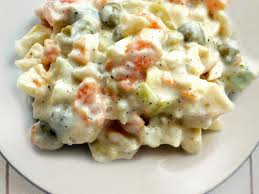 нужен для
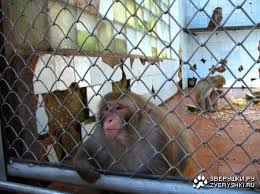 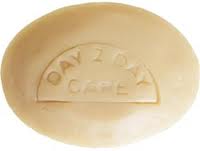 нужен для
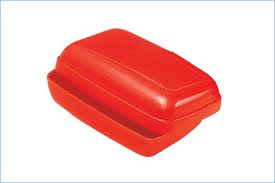 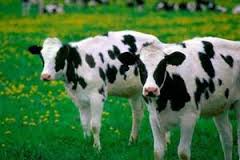 нужна для
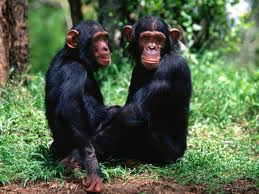 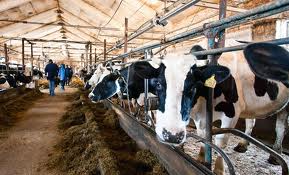 нужен для
Кому что отдать?
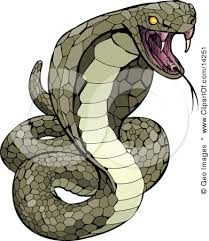 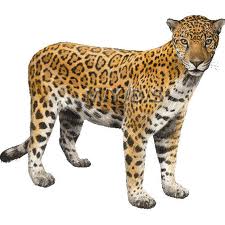 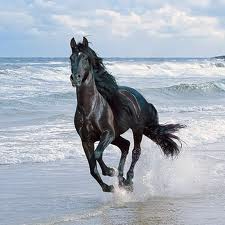 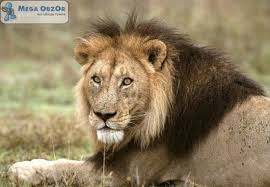 Полосы и копыта
Грива и копыта
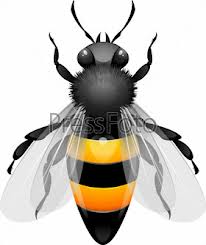 Яд и зубы
Грива и когти
Пятна и клыки
Яд и жало
Кому что отдать?
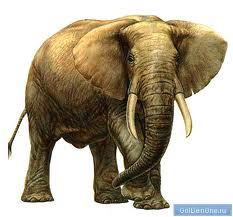 Рога и крылья
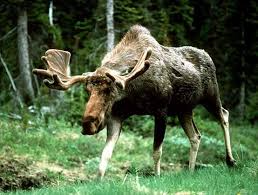 Крылышки и пятна
Панцирь и лапы
Рога и копыта
Бивни и ласты
Хобот и бивни
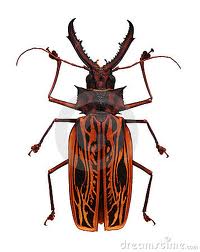 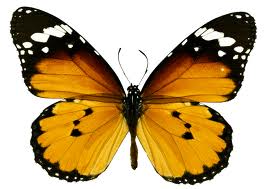 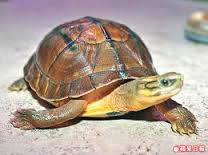 Путешествие по материкам
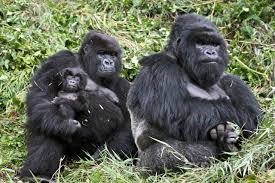 В Африку мы поедим за…
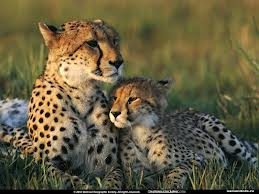 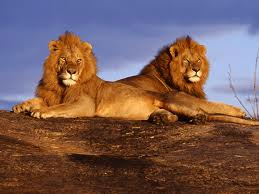 Путешествие по материкам
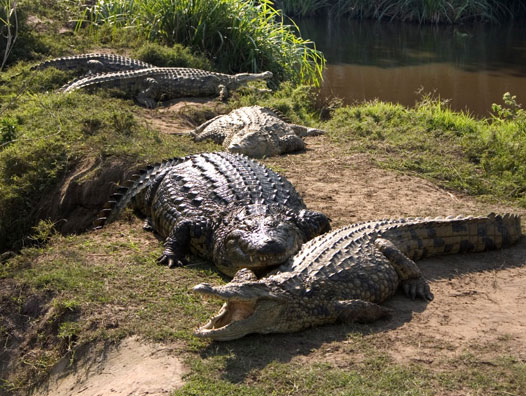 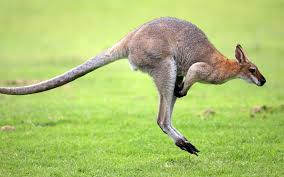 В Австралию 
отправимся за…
Путешествие по материкам
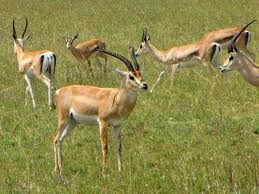 В Евразию поедим за…
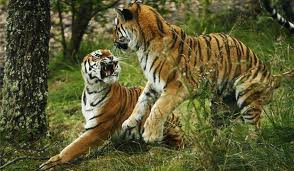 Путешествие по материкам
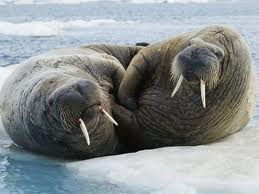 В Арктику и Антарктиду
поедим за…
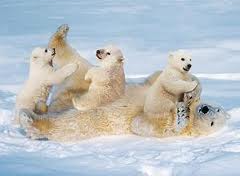 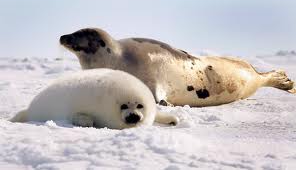 Исправь ошибки
Сметану поливают оладьями
Стиральный порошок стирают бельём
Огурцы поливают водой
Одеяло укрывается мной
Ножницы режут бумагу
Платок машет девочкой
Рыба дышит жабрами
Начинку сделали с пирогом
Еда для животных
Лиса мечтает
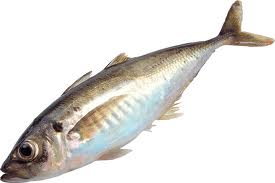 о рыбе
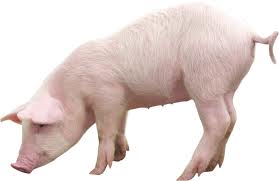 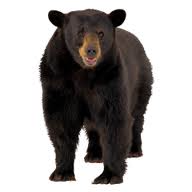 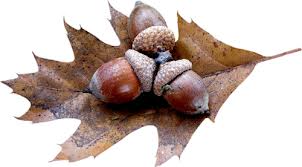 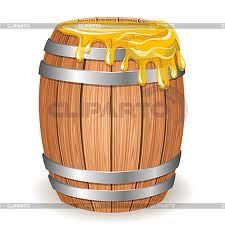 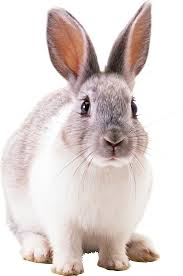 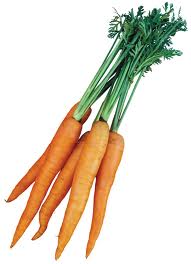 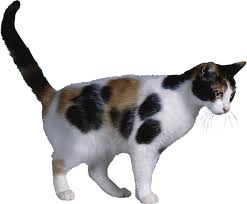 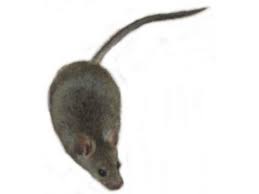 Кто где живёт?
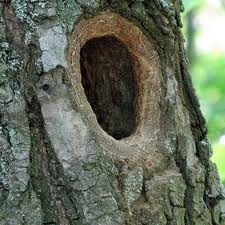 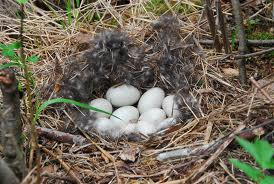 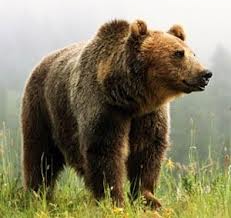 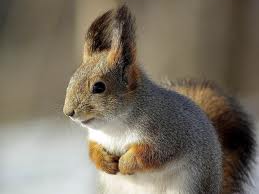 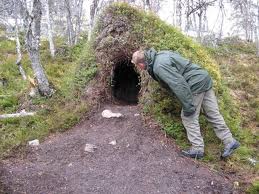 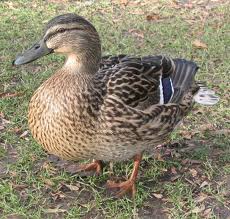 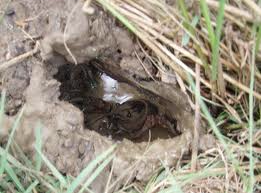 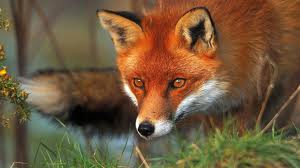 Используемые ресурсы:
Ирина Скворцова «Логопедические игры», М:2007год
Картинки https://www.google.ru/#newwindow=1&q=картинки+зверей&spell=1
Клипарты https://www.google.ru/#newwindow=1&q=клипарты